Auguste Comte
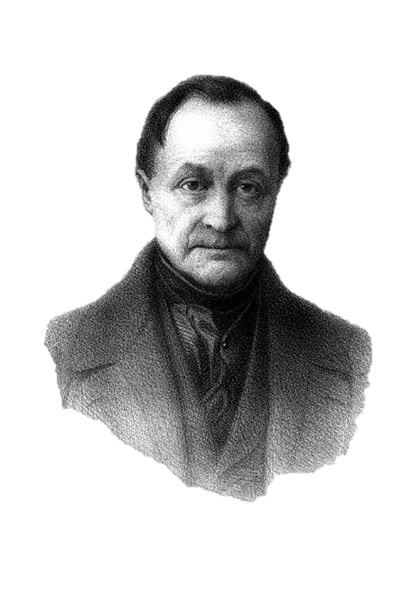 Father of Positive Philosophy
Positive
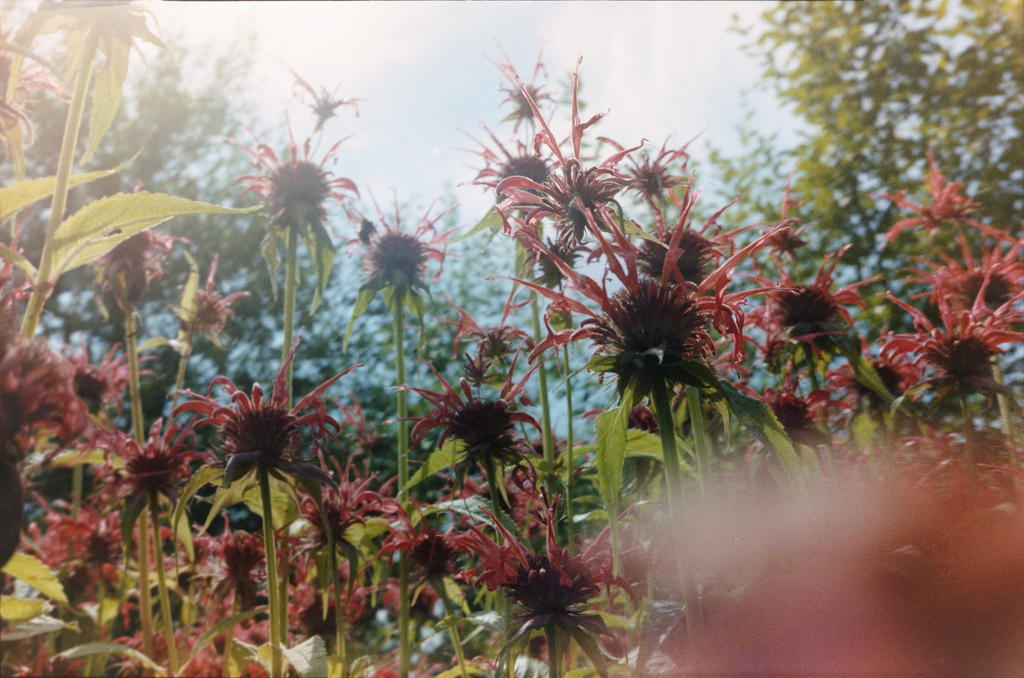 Think positive thoughts...
Photo by 55Laney69 (cc 2.0)
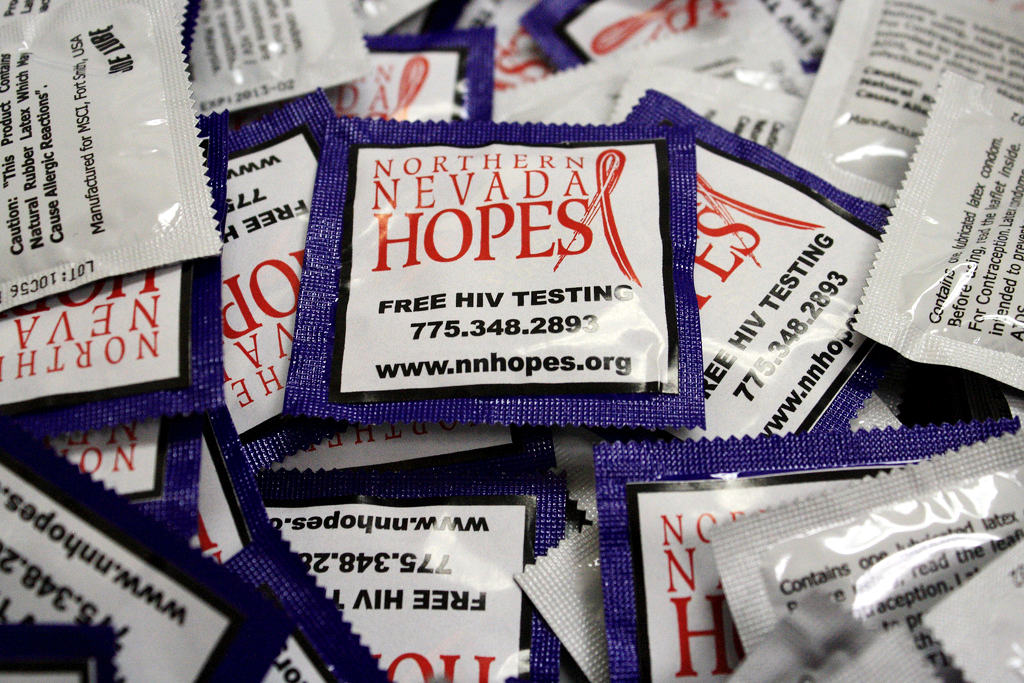 Positive is not always Positive
Photo by Wheeler Cowperthwaite (cc 2.0)
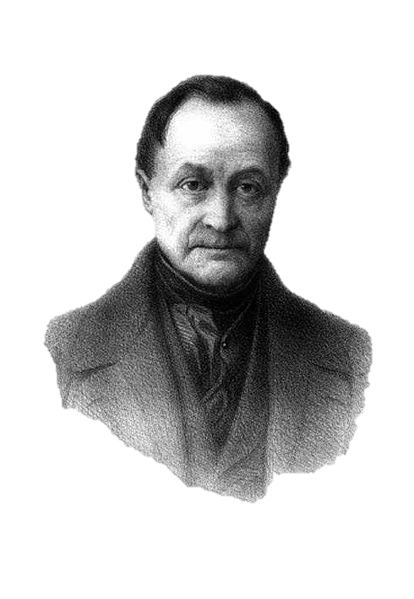 Positivism
The ONLY valid knowledge is knowledge gained through the scientific method.
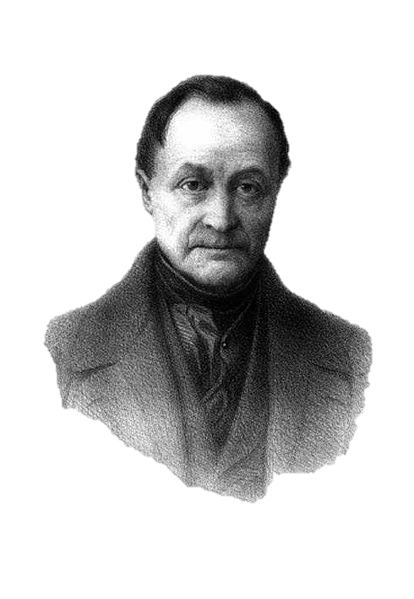 3 Stages
THEOLOGICAL(Fictitious)
METAPHYSICAL(Abstract)
POSITIVE(Scientific)
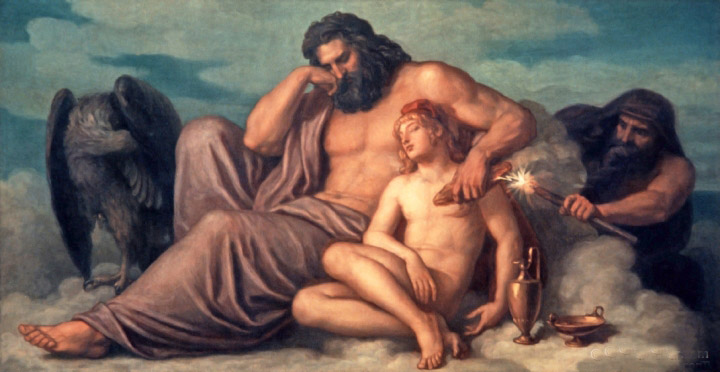 Theological
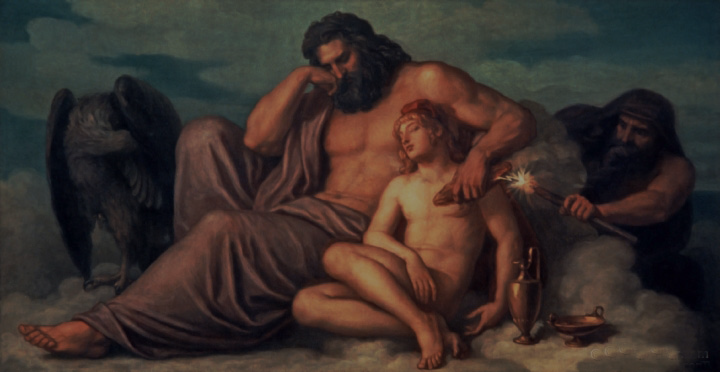 Religion without Science
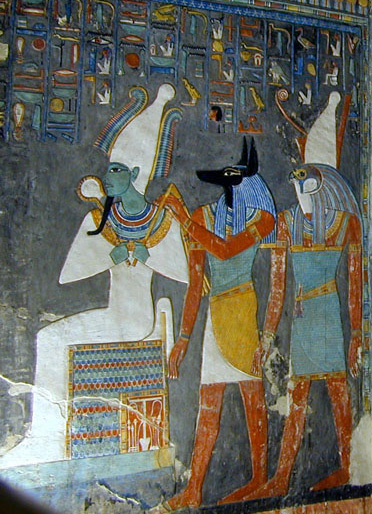 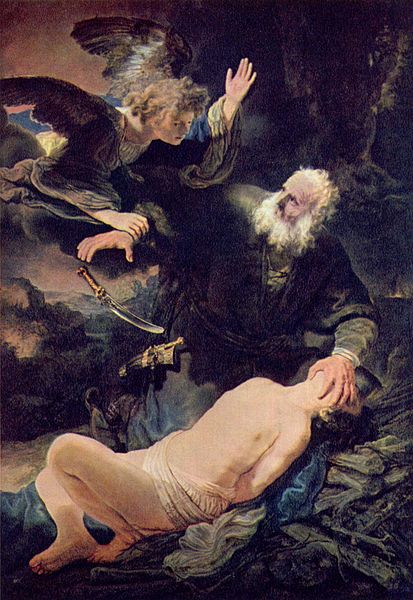 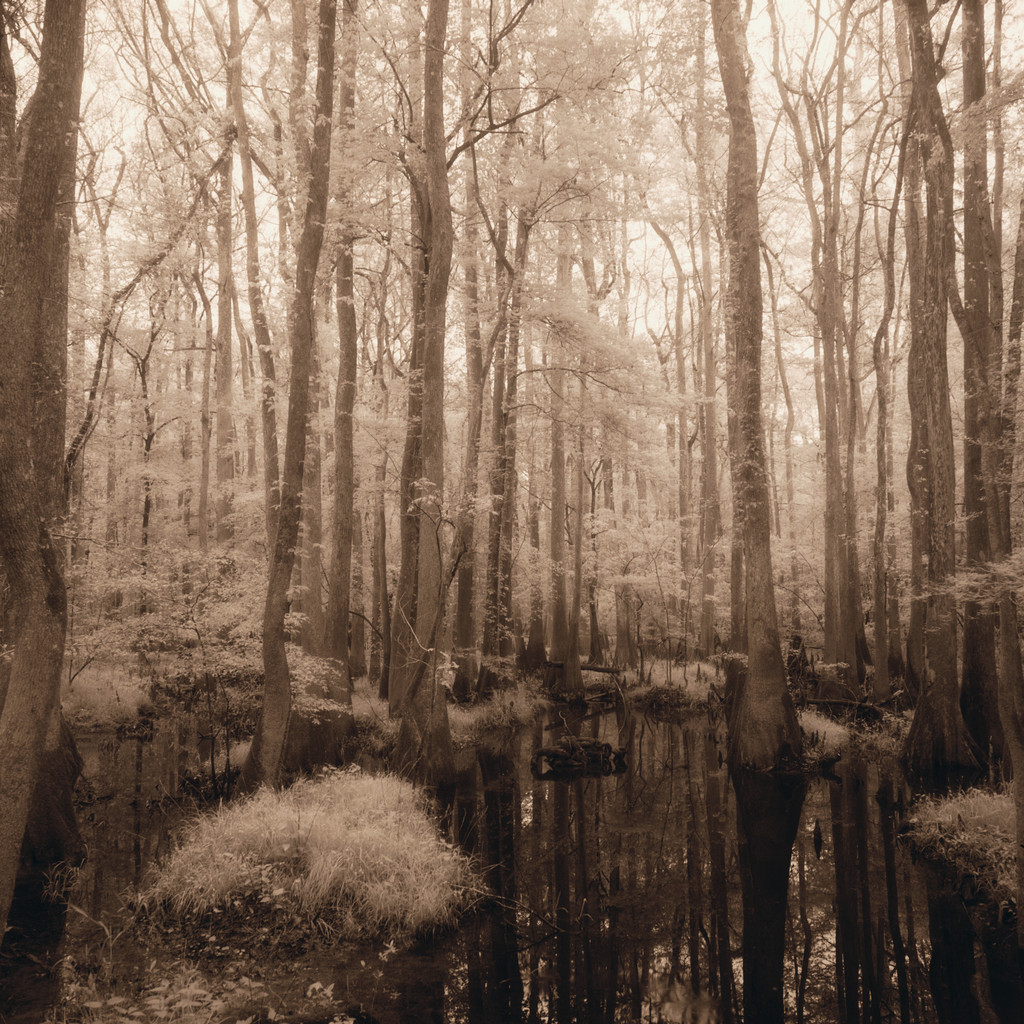 Fetishism
Monotheism
Fetishism
Polytheism
Photo by Jean-Pierre Dalbéra
Metaphysical
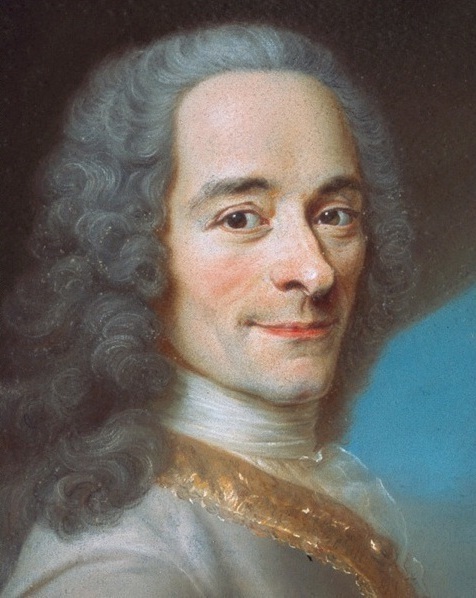 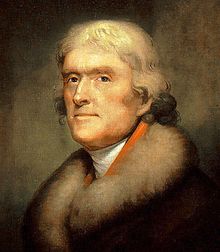 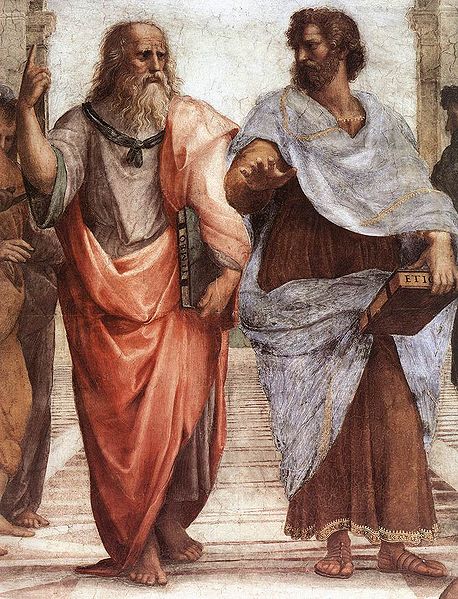 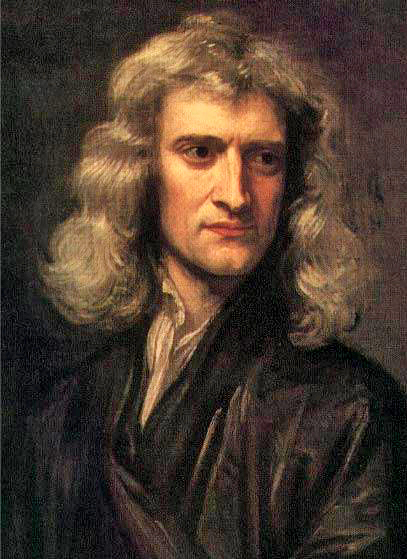 An abstract Power guides events in the world.
Metaphysical
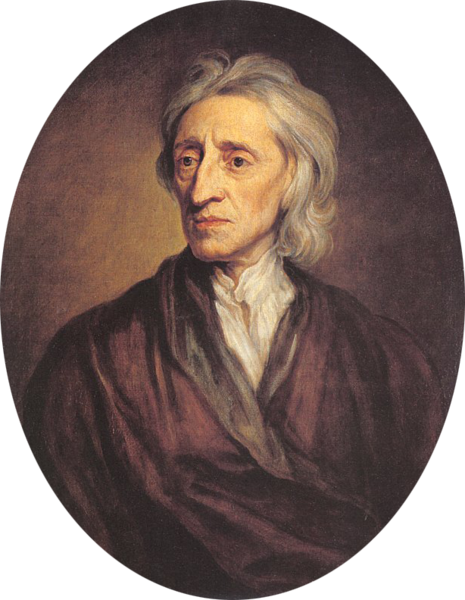 Universal laws based on ABSTRACT principles
Scientific Religion
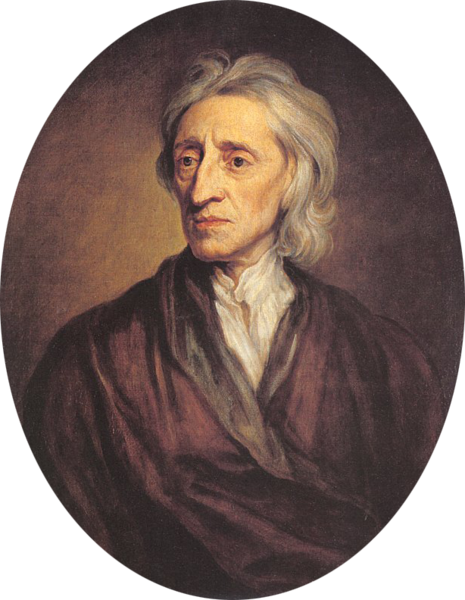 On the Reasonableness of Christianity (1695)
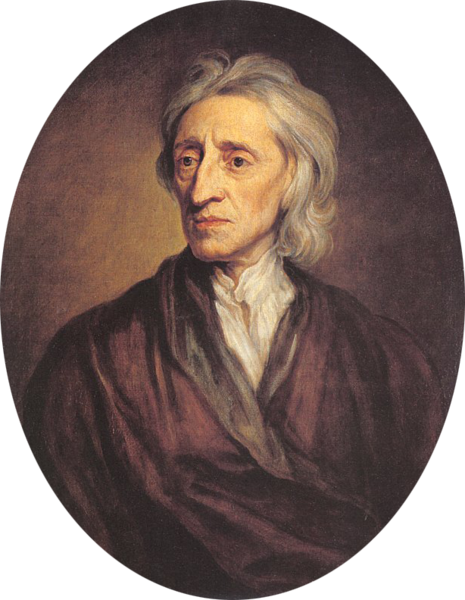 ATHEISM Locke advocated religious toleration with one dangerous exception.
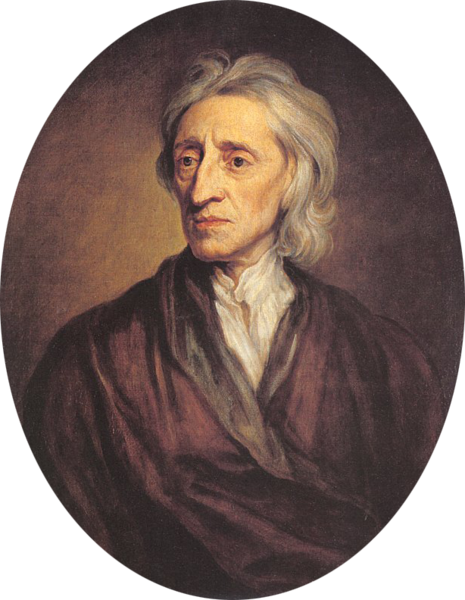 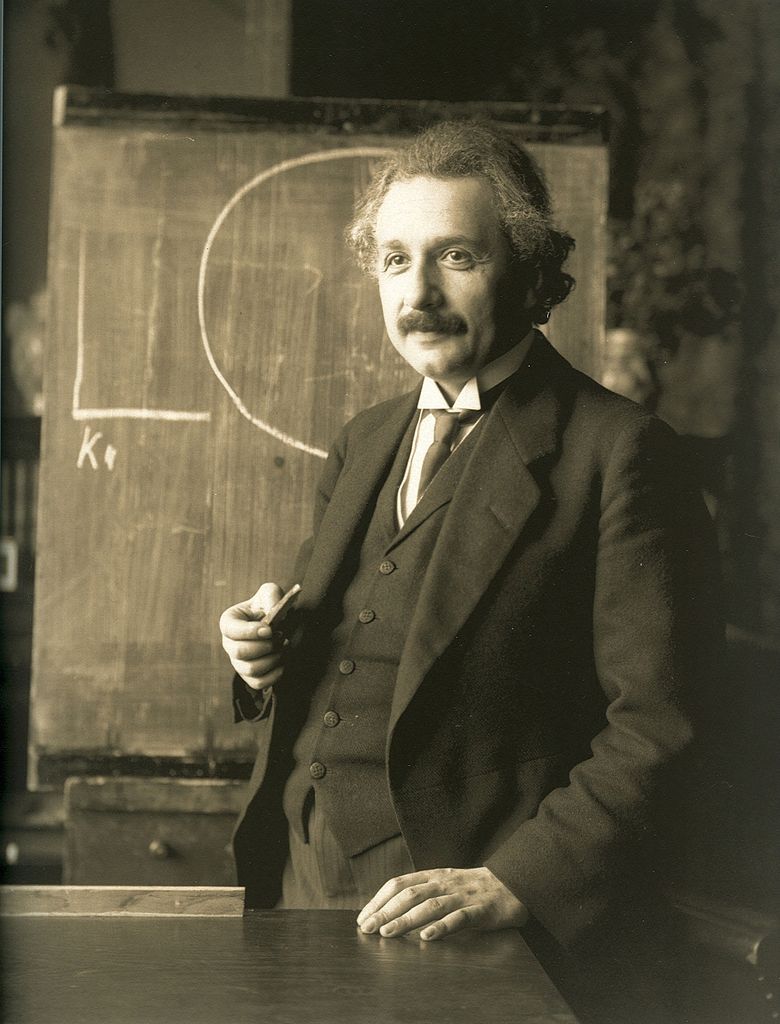 Positive
Observation
Experimentation
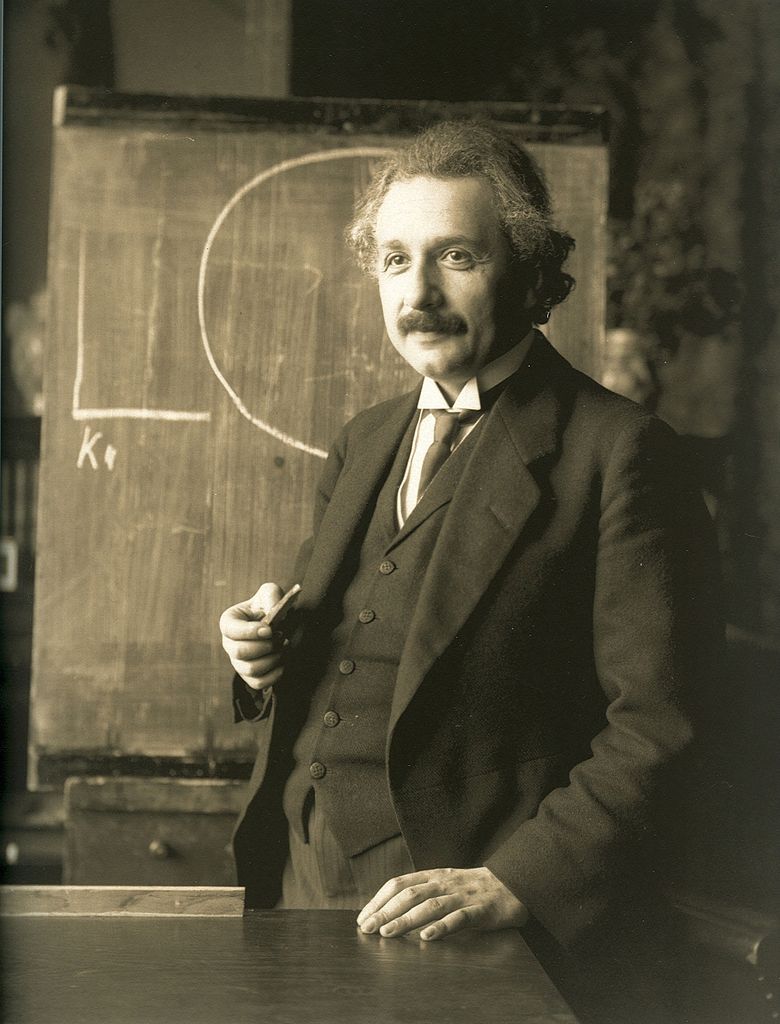 Science
Independent of Religion
NOT Mutually Exclusive
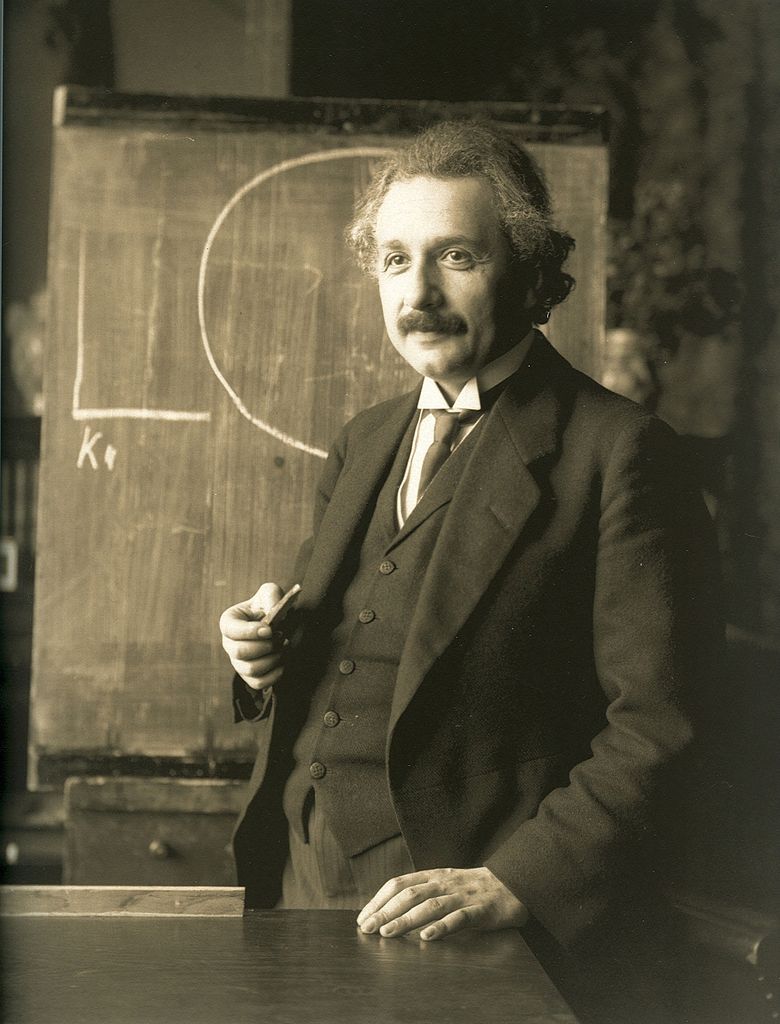 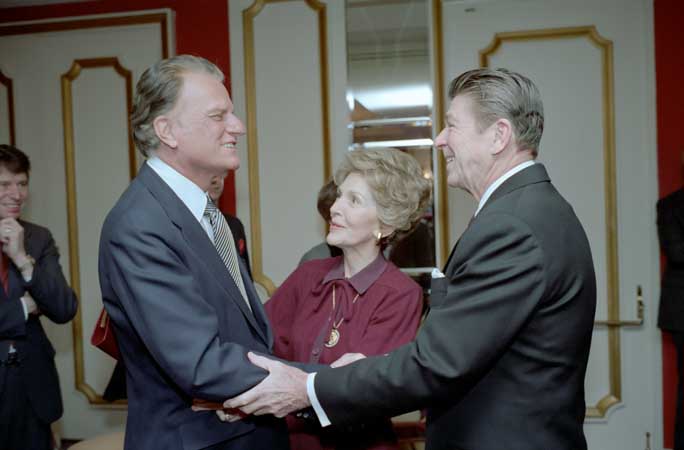 Different stages can exist within the same society...
NOT Mutually Exclusive
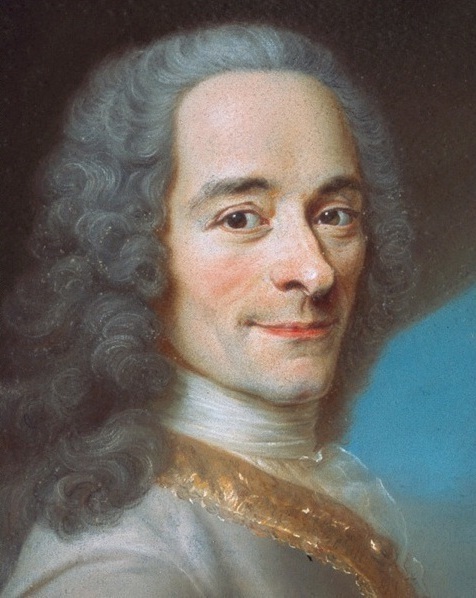 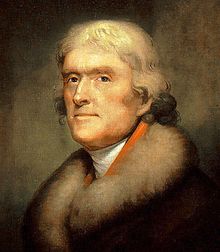 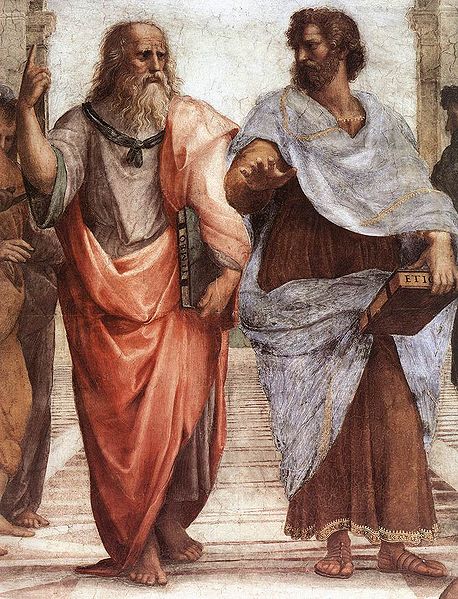 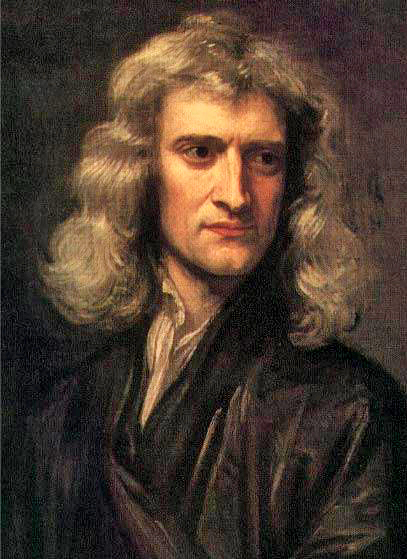 And even within the same mind.
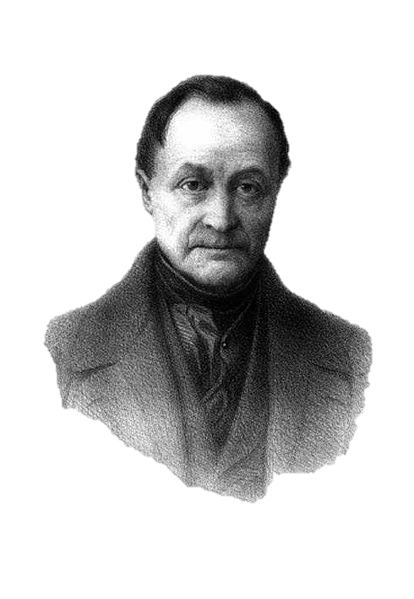 3 Stages
THEOLOGICAL(Fictitious)
METAPHYSICAL(Abstract)
POSITIVE(Scientific)
Auguste Comte
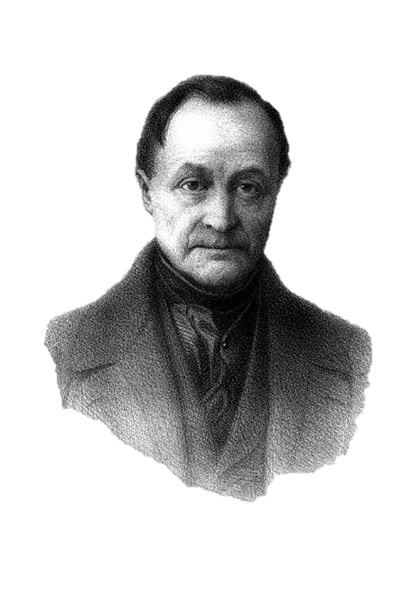 Sociologist 
and 
Humanist
Sociology
RANKING the Sciences
Biology
Chemistry
From the most ancient to the most modern

Increasing Complexity
Physics
Astronomy
Mathematics
Sociology
Superiority of Social Sciences
Biology
Chemistry
Physics
Astronomy
Mathematics
The Religion of Humanity
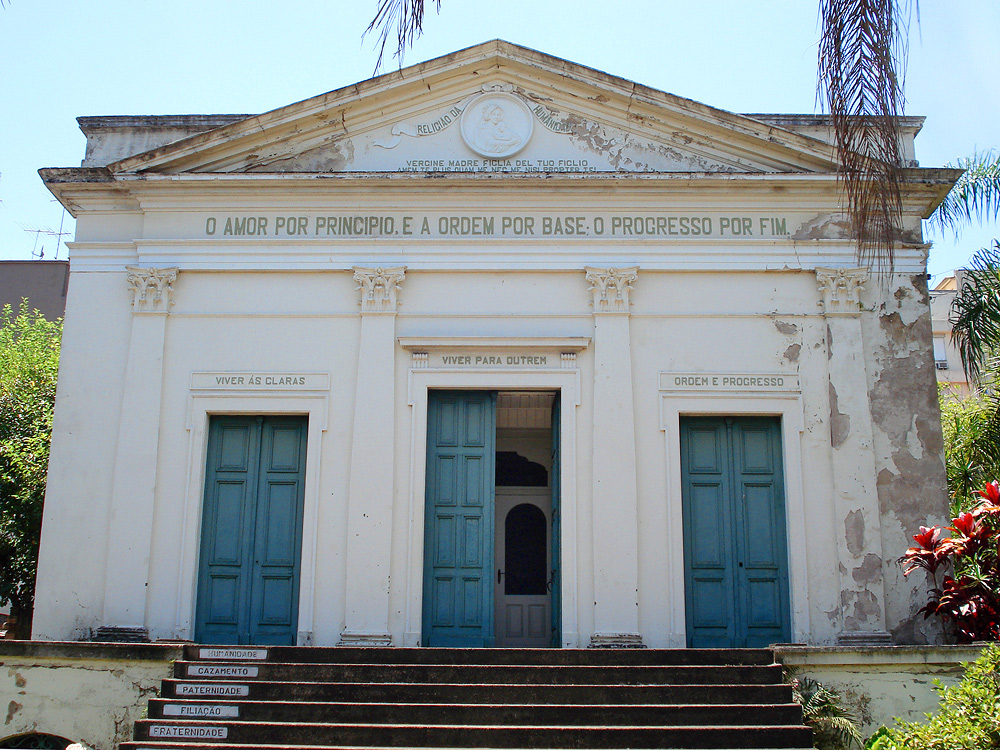 Comte proposed a new secular religion as a positivist alternative to supernatural religion.
Photo Credit: Tetraktys (Wikipedia – cc 3.0)
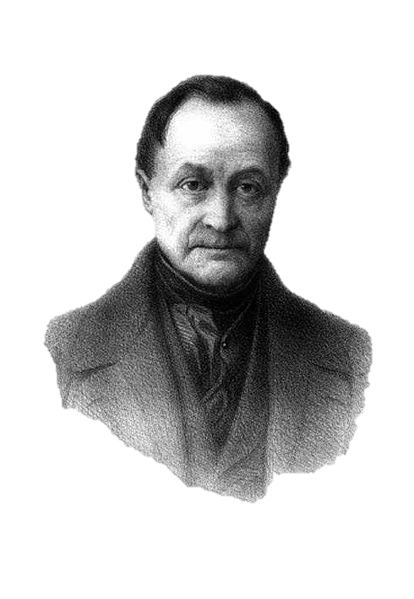 Altruism
The morality of an action is determined by how it affects OTHER human beings.
"vivre pour autrui"
("live for others")
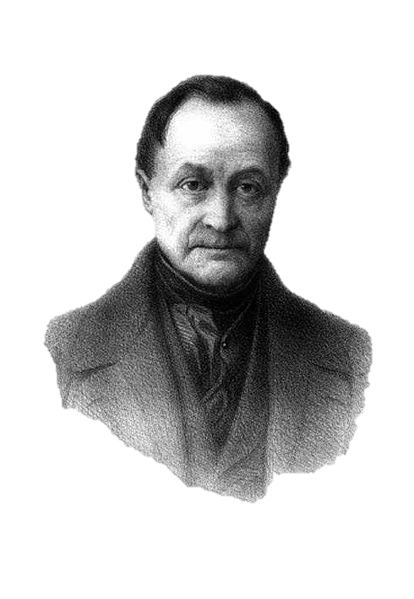 Comte laid the Foundation
for Modernist Philosophy
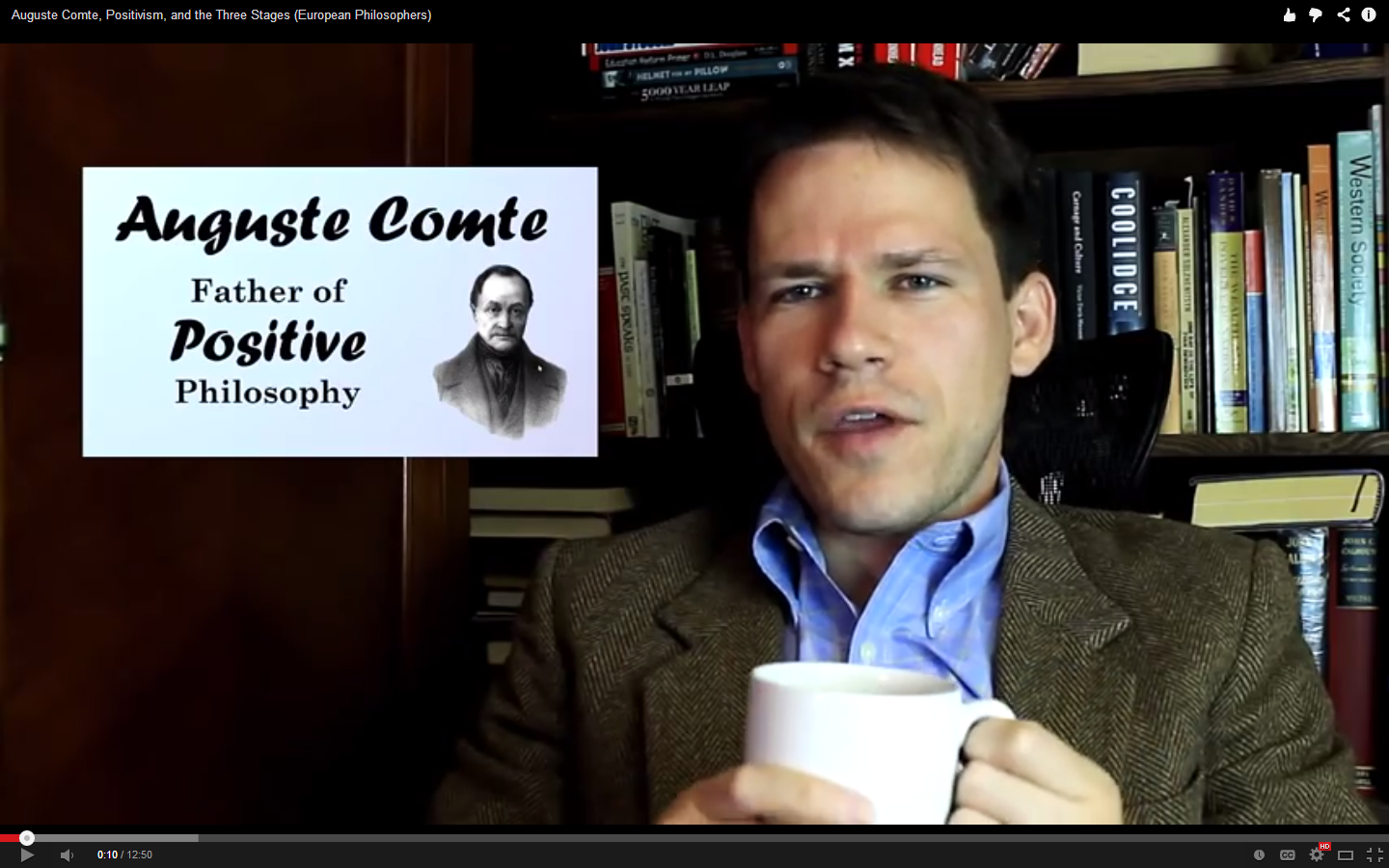 Check out the e-lecture on
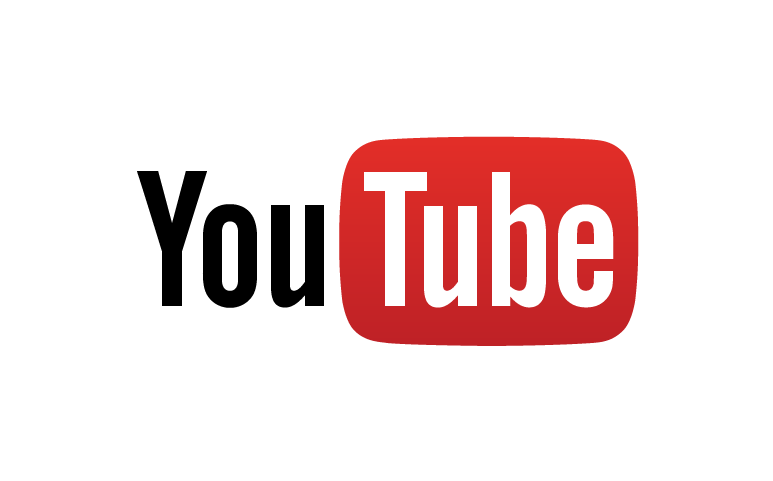 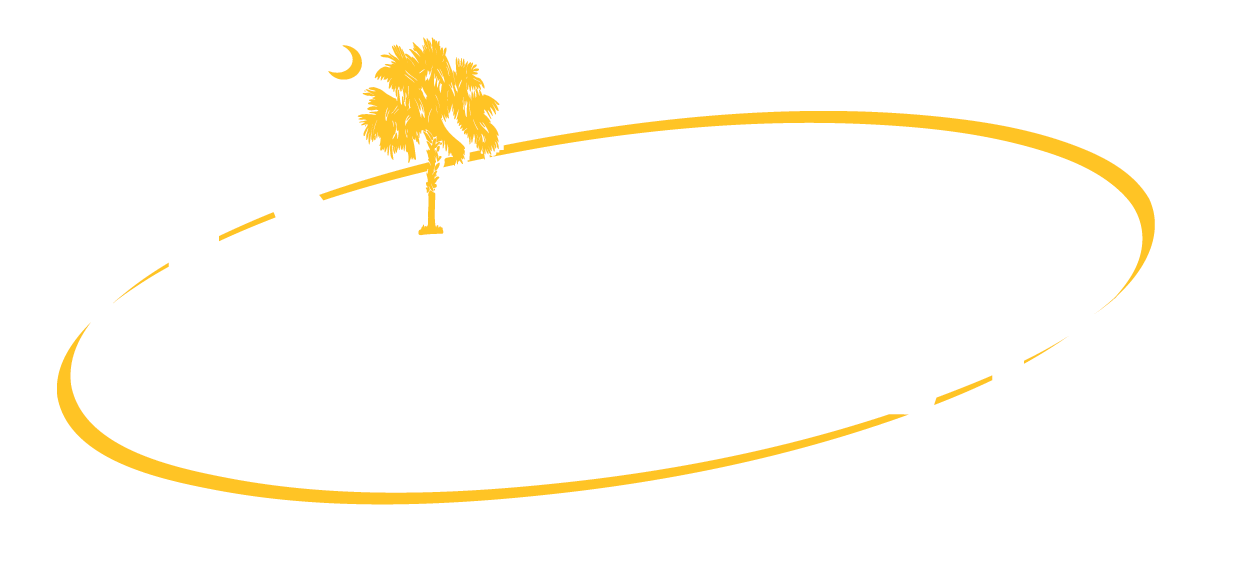 LEARNING.  DELIVERED.